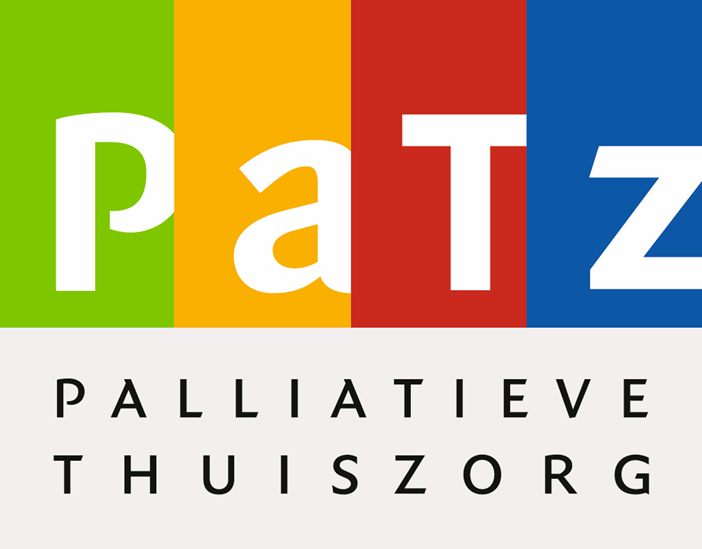 Deskundig
Samen
Vroegtijdig
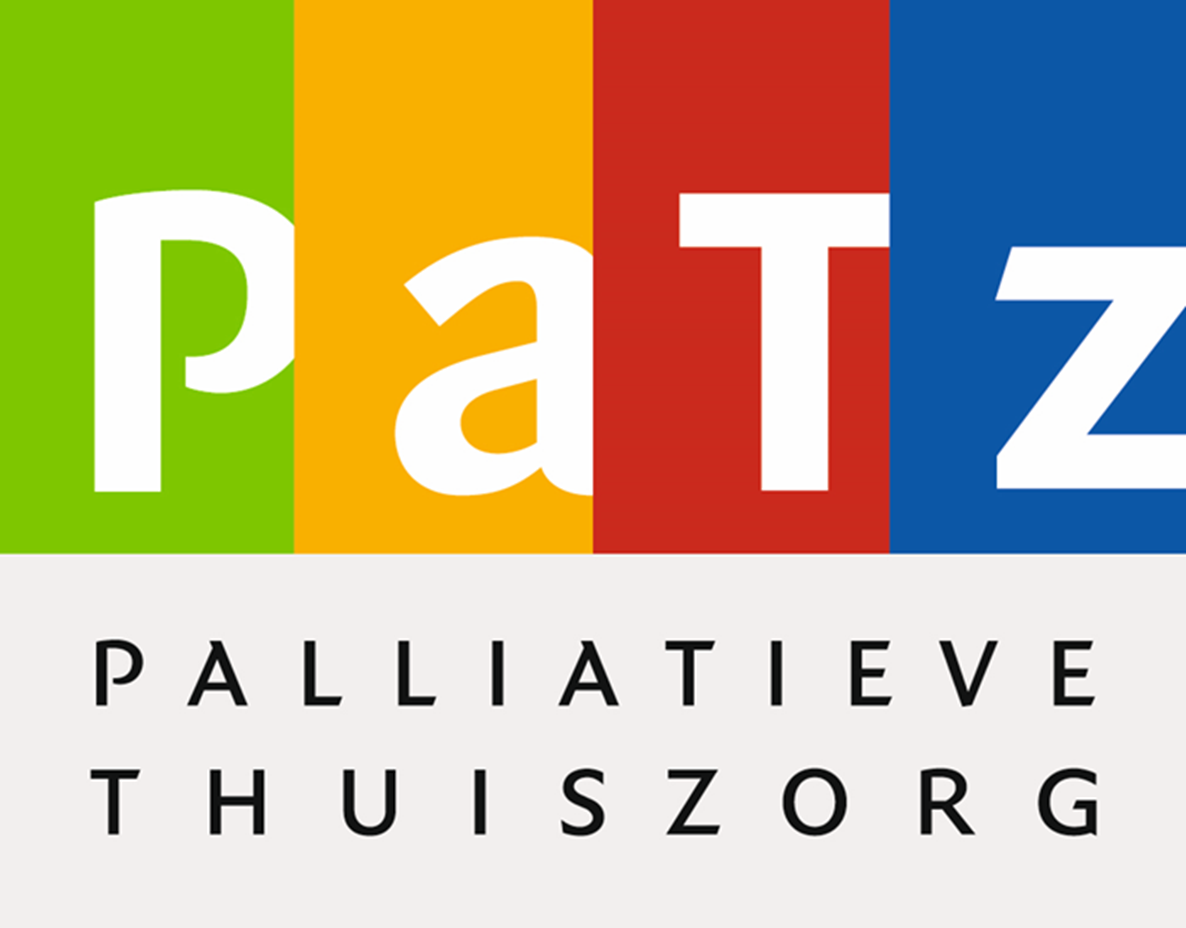 ≥ 6x/ jr huisartsen en (wijk)verpleegkundigen
Met consulent palliatieve zorg
Aandacht voor lichamelijk, psychische, sociale en existentiële aspecten
Palliatieve Zorg register voor vroegtijdige identificatie 
Proactief plannen 
Jaarlijkse monitoring VUmc
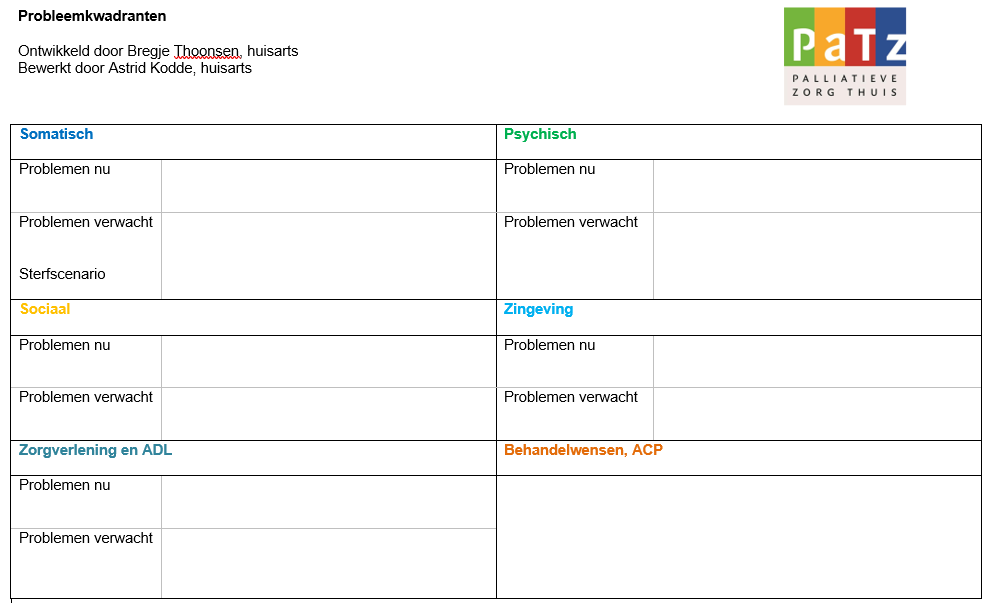 Simulatie PaTz
Rol: HA of wijkverpleegkundige; naambordje
Info die mist mag je – passend bij de rol/situatie- zelf invullen
Inbrenger en meest betrokken andere hulpverlener(s) eerst aan het woord, daarna allen 
Per casus afsluiting door inbrenger, leer/ actiepunt, hoe verder
Ook echte eigen casuïstiek kan worden ingebracht


Mogelijk niet alle casuïstiek aan bod
PaTz register